TV antennalarini o’rnatish va sozlash (kabel raqamli va suniy yo’ldosh antennalari)
Tv antennalarni o’rnatish
Tv antennalarni sozlash
Antennalar signallarni qabul qilib televizor va radiolarga yo’naltiradi. Kundalik ishlatadigan antennalar asosan 2 turga bo’linadi
Vibratorli antenna
Parabolik antenna
Vibratorlik antennalar maxalliy stansiyalardan kelayotgan signallarni qabul qiladi. Parabolik  antennalar esa sun’iy yo’ldosh orqali uzatilayotgan signallarni qabul qiladi.
Vibratorli antenna
Parabolik antenna
Parabolik antennani o’rnatish va sozlash
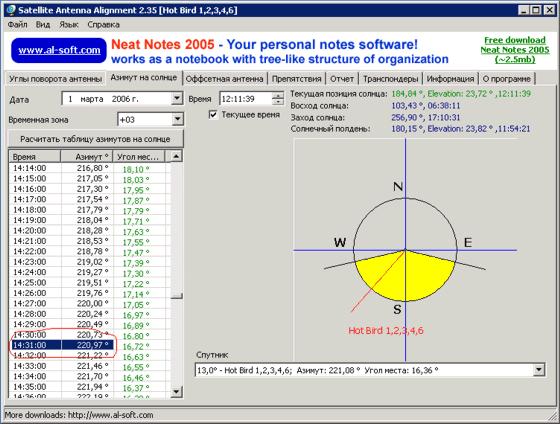 Vibratorli antennani o’rnatish va sozlash
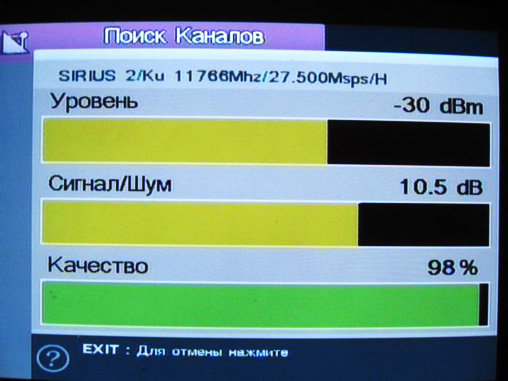